Video Ad Completion Rate: By Ad Length and Device
Scan or click to access more video consumption insights
Consumers are much more likely to be fully engaged with CTV ads, with a greater completion rate than other digital devices
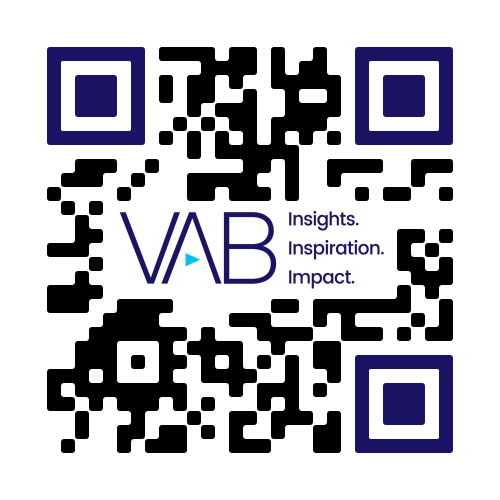 Video Ad Completion Rate Worldwide
by device and ad length (in seconds), 2023
Source: Innovid, The CTV Advertising Insights Report 2024, March 20, 2024.
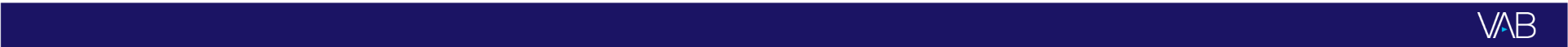 theVAB.com/insights